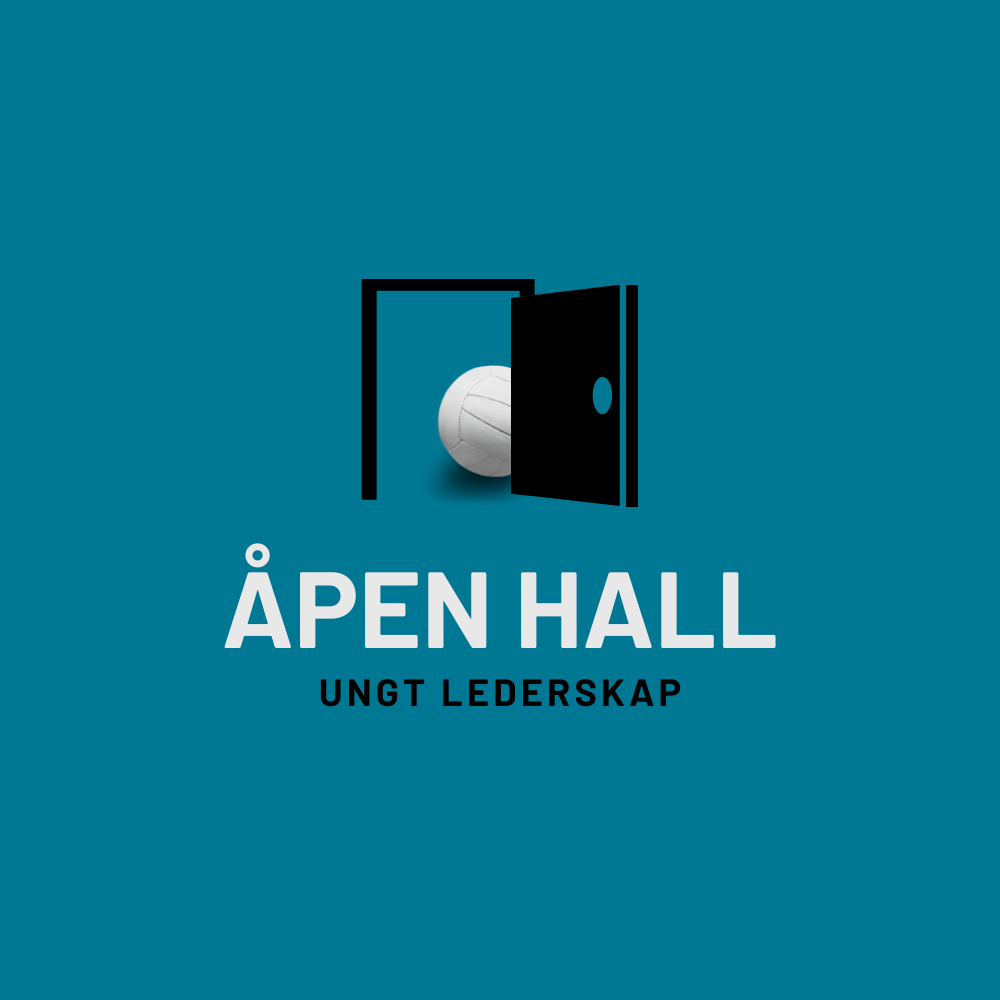 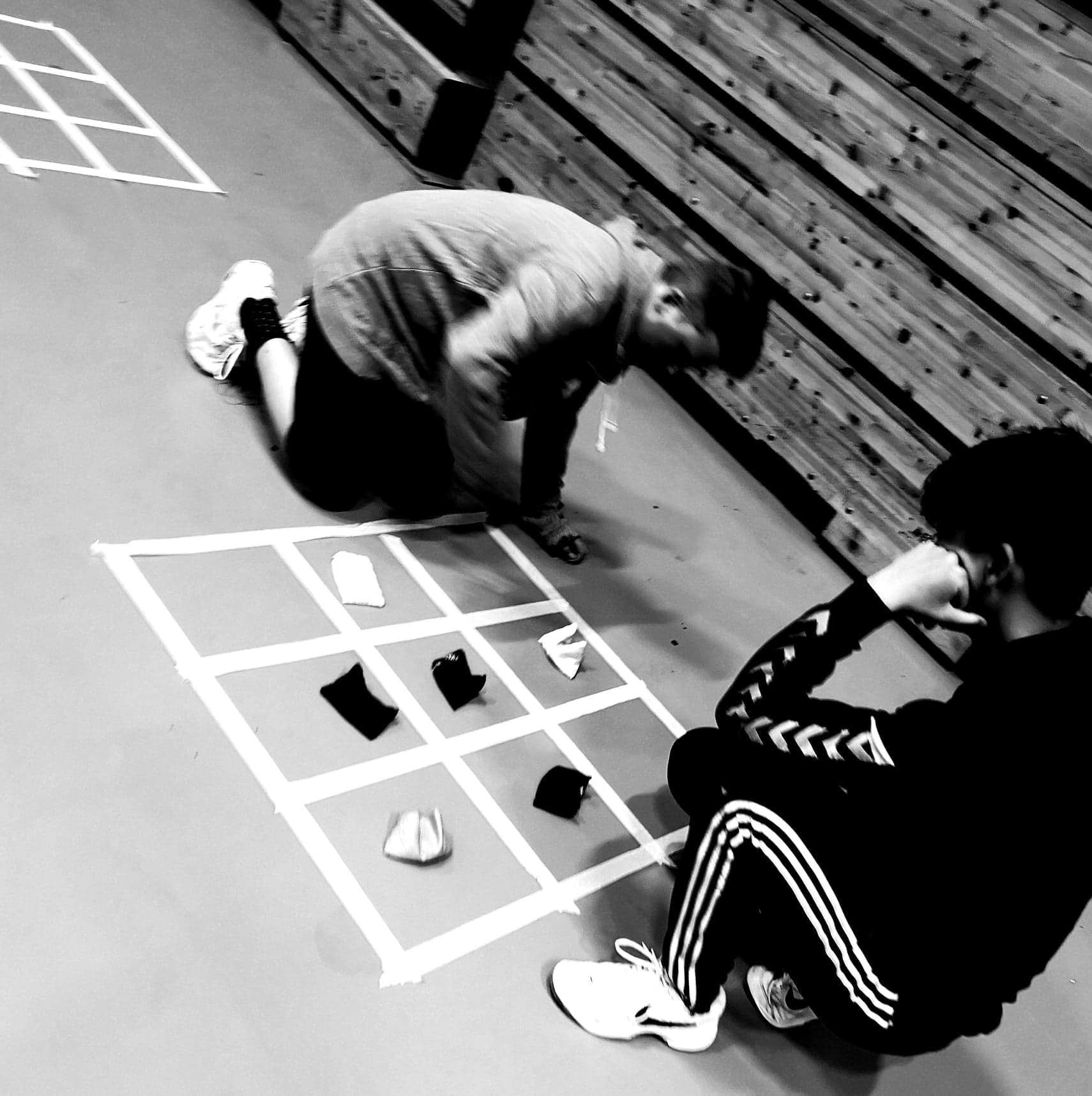 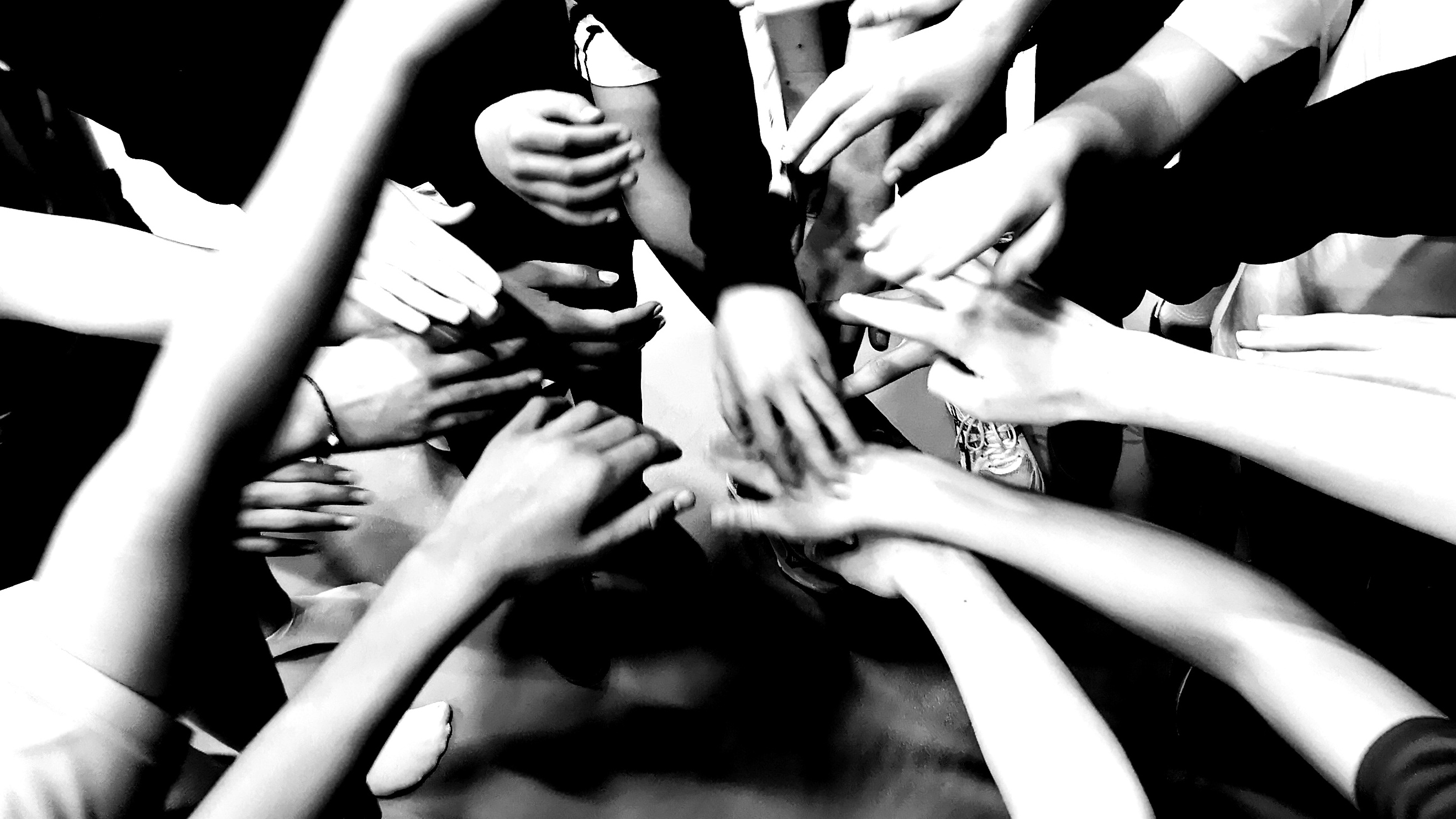 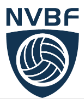 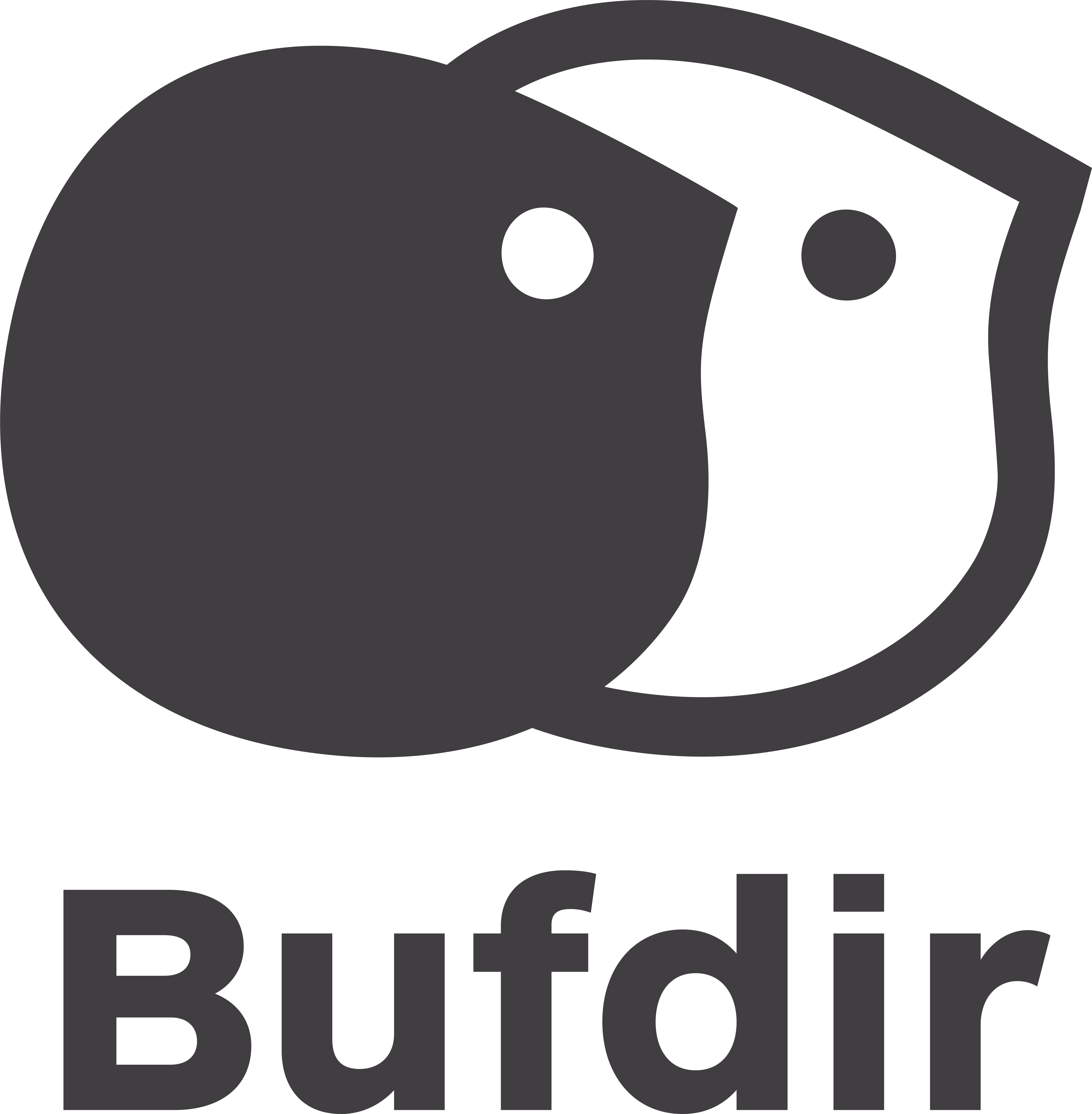 Tid: (Bestemmes av klubb)
Sted: (Bestemmes av klubb)
-Logo arrangørklubb-
Ungt lederskapFunksjonsfriske ungdommerUngdommer med nedsatt funksjonsevne
Teenvolleyturnering SittevolleyballDiamantvolley
13-19 årAlternative aktiviteterSosialt